m%dfoaYSh iudc mßj¾;l mdGud,dj
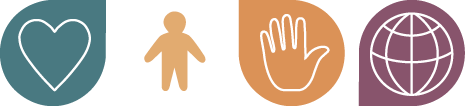 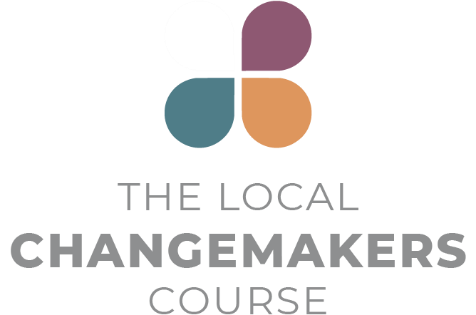 1 jeks ieish 

udkj wjYH;d - udkj ysñlï 
- udkj j.lSï
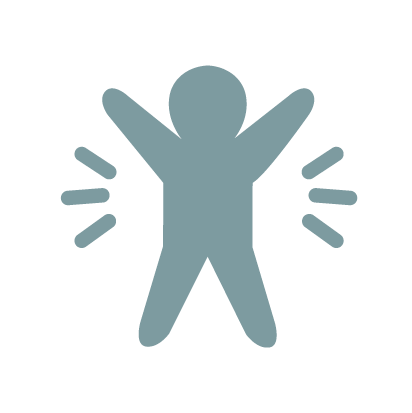 mdGud,dfõ wruqK my; i|yka foa i|yd m%cdjkag Wmldr lsÍu(
úúO;ajh w.h lsÍug
iEu wfhl=f.a u whs;sjdislï f;areï .ekSug
wd.u weoySfï fyda úYajdi oeßfï ksoyi iïnkaO .eg¿ y÷kd .ekSug
tlg tlaj .eg¿ úi£fï l%u fidhd .ekSug
[Speaker Notes: wxl 2 isg 6 olajd jk ia,hsv u.ska ieis ie,eiafuys we;=<;a jkzmdGud,dj y÷kajd fokakZ keu;s fldgi ksrEmKh lrhs' 
 
fuu ia,hsvh wjYH mßÈ fjkia lrf.k" Tn ia,hsvh m%o¾Ykh lrk w;r;=r lÓlhd i|yd jk fuu igyka lshjkak" ke; fyd;a Tn úiskau ilialr .;a ta yd iudk lreKq bÈßm;a lrkak'
 
fuu mdGud,dfõ m%Odk wruqKq 4 la ;sfnkjd(
m%cdjka ;=< iy m%cdjka w;r ;sfnk úúO;ajh y÷kd .ekSug iy th w.h lsÍug wmg Wmldr lsÍu
wd.u weoySfï fyda úYajdi oeßfï ksoyi i|yd we;s whs;sh o we;=¿j wmf.a udkj ysñlï wjfndaO lr .ekSug iy w.h lsÍug wmg Wmldr lsÍu
wmf.a m%cdjka ;=<  wd.u weoySfï fyda úYajdi oeßfï  ksoyi iïnkaOfhka we;s .eg¿ y÷kd .ekSu" iy
tlg tlaj tu .eg¿ úi|d .; yels l%u fidhd .ekSu']
mdGud,dfõ l%ufõoh

bf.k .ekSu - fnod.ekSu iy wdj¾ckh lsÍu - úYaf,aIKh lsÍu - l%shdud¾. ie,iqï lsÍuidlÉPd" lKavdhï wNHdi" l%Svdæ
[Speaker Notes: mdGud,dj w;r;=r§ wms È¾> foaYkj,g ijka foñka wiqkaf.k isákafka keye' ta fjkqjg" wms il%Sh iyNd.S;ajh ;=<ska bf.k .kakjd' wms ±kqu fnodf.k wdj¾ckh lrñka" tajd úYaf,aIKh lr" l%shdud¾. .; hq;= wdldrh ie,iqï lrkjd' 
wmg bÈßm;a lsÍï yryd bf.k .ekSug ,efíú¦ tA jdf.a u" ta  ±kqu wfma m%cdjg iy miqìug wod< lrñka l%shdjg kexùu i|yd wmg Wmldr jk wdldrfha idlÉPd" lKavdhï wNHdi" l%Svd iy kdgH l%shdldrlï o isÿ lrkjd' 
wms bf.k.;a foh fufkys lr" wms tlg tla ù tAjd l%shdjg kxjkafka ke;skï" wms bf.k .kakd foa u;l ;nd .ekSu we;af;ka u ÿIalr hs' wms tla ù wfkHdakH jYfhka lghq;= lrk úg th ;j;a úfkdaockl fõú' tu ksid" Tfí il%Sh iyNd.S;ajh" tkï Tfí w;aoelSï" is;=ú,s iy odhl;ajh b;du;a jeo.;a fjkjd']
mdGud,dfõ ud;Dld

udkj wjYH;d" udkj ysñlï iy udkj j.lSï
wd.u weoySfï fyda úYajdi oeÍfï ksoyi - ysñlï iy iSud lsÍï
wmf.a miqìu ;=< wd.u weoySfï fyda úYajdi oeÍfï ksoyi
udkj ysñlï m%j¾Okh lsÍu i|yd fhdÞ.; yels Wml%u
l%shdldÍ ie<iqï ilia lsÍu
[Speaker Notes: mdGud,dj w;r;=r§ wms my; i|yka ud;Dld ms<sn| i,ld n,kjd(   
udkj wjYH;d" udkj ysñslï iy udkj j.lSï 
wd.u weoySfï fyda úYajdi oeÍfï ksoyi - thska ksfhdackh jkafka l=uk jákdlïo" wmg ;sfnk whs;sjdislï fudkjdo" tu whs;sjdislï iSudlrkq ,eìh yels wjia:d fudkjdo" iy tu whs;sjdislï W,a,x>kh lsÍï fmfkkafka fln÷ foa f,io@ 
wmf.a miqìu ;=< wd.u weoySfï fyda úYajdi ±Ífï ksoyi
udkj whs;sjdislï m%j¾Okh lsÍu i|yd fhdÞ.; yels Wml%u - wmg whs;sjdislïj,g .re lsÍu m%j¾Okh l< yelafla flfiao@
l%shdldÍ ie<iqï ilia lsÍu - wmg wjYH jkafka l=ula lsÍugo@]
l%shd;aul ùu 

meh 2 ne.ska jQ ieis kjhls' 
 
Tn leu;skï ieis mj;ajk osk$fõ,dj fu;k we;=<;a l< yel ^WÞ( iEu fikiqrdÞjlu m'j' 2'00&
m%dfhda.slj wjYH lrk lreKq lsisjla ;sfí kï tu lreKq fu;ek we;=<;a lrkak'
[Speaker Notes: mdGud,dj meh fol ne.ska jQ ieis kjhlska iukaú; jk f,i ilia lr ;sfnkjd' ish¨u ieisj,g iyNd.S ùug mqoa.,hskaj Èßu;a lrkak' Tn tl;= lrf.k we;s hï m%dfhda.sl f;dr;=re ;sfí kï tajd mÍlaId lr n,kak']
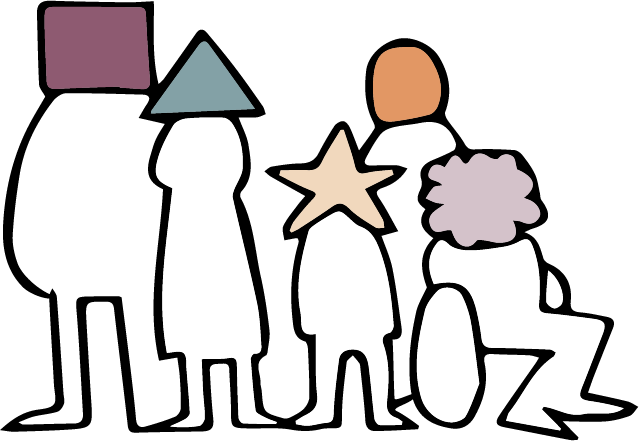 [Speaker Notes: wxl 7 isg 28 olajd jk ia,hsv u.ska 1 jeks ieisfha bÈßm;a lsÍu" tkï udkj wjYH;d - udkj ysñlï - udkj j.lSï meyeÈ,s flfrhs' bosßm;a lsÍu( udkj wjYH;d - udkj ysñlï - udkj j.lSï 
 
wms ljqreka jqj;a" wmf.a wd.u" ckj¾.h" ia;%S mqreI Ndjh fyda jhi l=ula jqj;a" wms Ôj;a jk ia:dkh l=ula jqj;a" wm ish¨ fokdg u ;sfhkafka tlu uQ,sl wjYH;d' lsisu fya;=jla fkdue;sj w;awvx.=jg .kq ,eîug" jOysxidjkag ,laùug fyda fjkia fldg i,lkq ,eîug wms ljqre;a leu;s keye' ta jf.au wmf.a orejka l=i.skafka isákq oelSug wms ljqre;a leu;s keye' wms yefudagu ´kE fï foaj,a j,ska wmj wdrlaId lrk iudcj, Ôj;a fjkakhs']
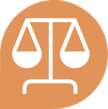 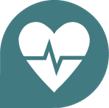 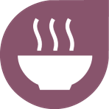 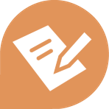 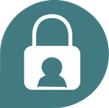 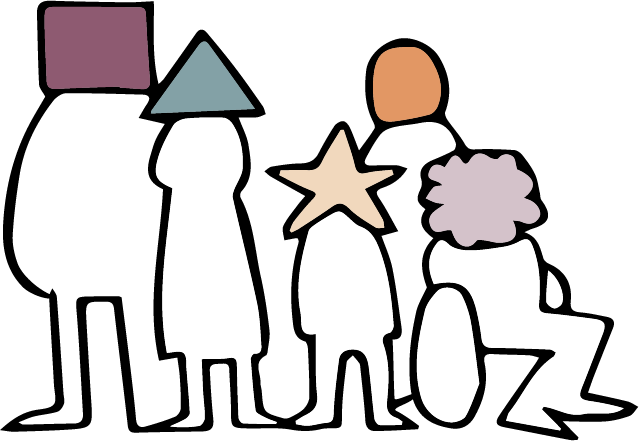 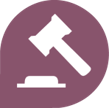 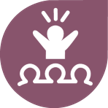 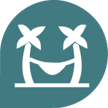 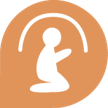 udkj wjYH;d
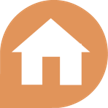 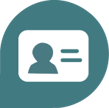 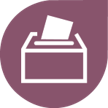 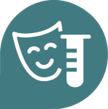 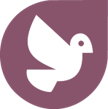 [Speaker Notes: ñksiqka ish¨ fokdg u ;sfhkafka tlu uQ,sl" fmdÿ wjYH;d' fuu wjYH;d iïmQ¾K jqfka ke;skï" YdÍßl" Ñ;a;fõ.Sh yd wOHd;añl hymeje;au w;ska wms mSvdjg m;a fjkjd']
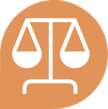 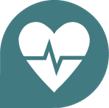 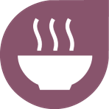 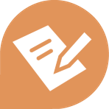 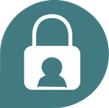 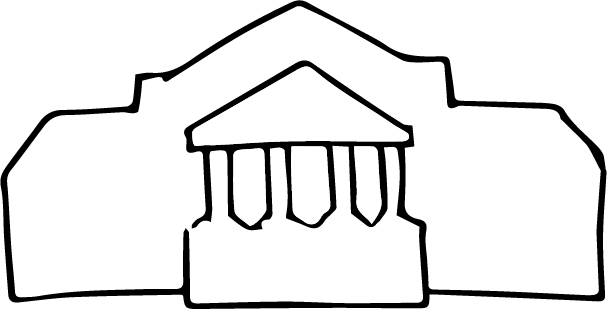 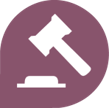 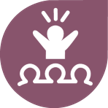 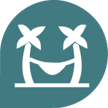 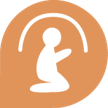 rcfha j.lSï
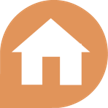 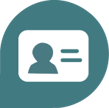 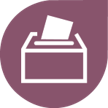 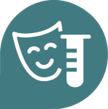 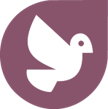 [Speaker Notes: udkj ysñlï
iEu ;eklu isák" iEu mqoa.,fhl=g u fuu wjYH;d ;sfnk  nj;a" fuu wjYH;dj,g .re lrk nj iy tajd imqrd,k nj iy;sl lsÍu i|yd Wmßu jYfhka lghq;= lsÍug rchhkag j.lSula - we;a; jYfhka u lshf;d;a hq;=lula - ;sfnk nj;a f,dj ;sfnk rchka y÷kdf.k ;sfnkjd']
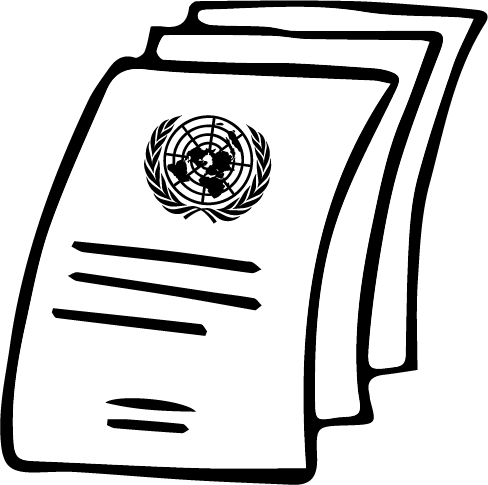 [Speaker Notes: fuh ienE lr .ekSug Woõ lsÍu msKsi" f,dalfha ;sfnk rchhka úYaj udkj ysñlï ms<sn|j" ta lshkafk iEu mqoa.,fhl=g u ;sfnk whs;sjdislï ms<sn|j" iy tu whs;sjdislï j,g .re lsÍug" tajd wdrlaId lsÍug iy m%j¾Okh lsÍug iEu rchlg u we;s hq;=lï ms<sn|j tlÕ;ajhlg t<UqKd']
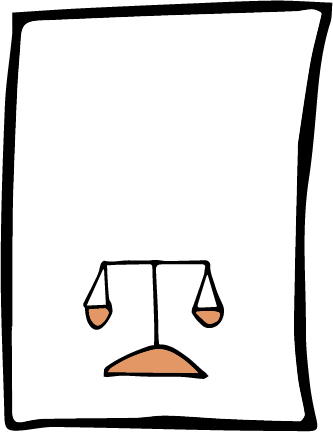 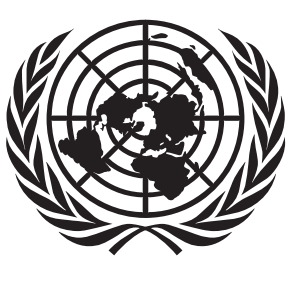 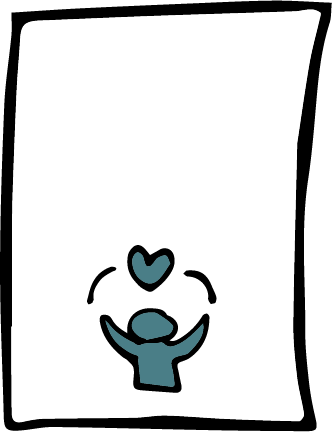 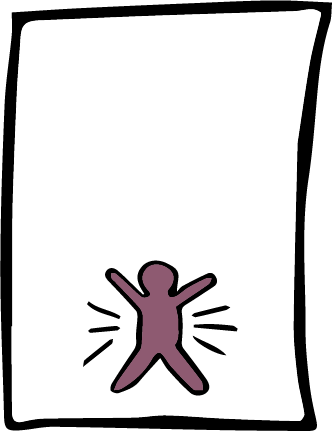 isú,a yd foaYmd,k whs;sjdislï ms<sn| cd;Hka;r iïuq;sh
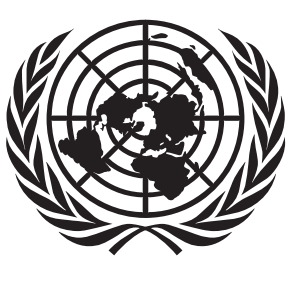 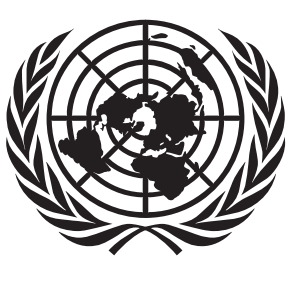 iudchSh" wd¾Ól iy ixialD;sl whs;sjdislï ms<sn| cd;Hka;r iïuq;sh
udkj ysñlï ms<sn| úYaj m%ldYkh
[Speaker Notes: b;du;a jeo.;a udkj ysñlï .súiqï ;=kla ;sfnkjd( 
udkj ysñlï ms<sn| úYaj m%ldYkh bka tlla' wms fmdaiag¾ Ndú;d lrñka ta ms<sn|j oek .;a;d' ta jf.au wmf.a whs;sjdislï jvd;a .eUqßka meyeÈ,s flfrk ;j;a úia;rd;aul .súiqï folla ;sfnkjd; 
isú,a yd foaYmd,k whs;sjdislï ms<sn| cd;Hka;r iïuq;sh (ICCPR); iy 
wd¾Ól" iudchSh yd ixialD;sl whs;sjdislï ms<sn| cd;Hka;r iïuq;sh (ICESCR) tu .súiqï folhs'

fuu .súiqï fol wkqu; lrk rgj,a kS;Hdkql+,j tu .súiqï j,ska ne£ isákjd']
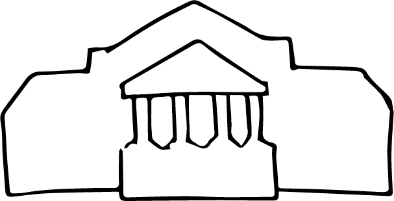 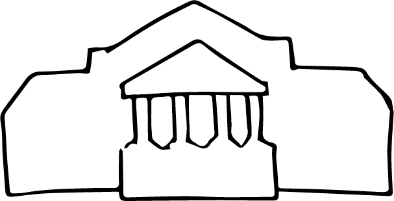 isú,a yd foaYmd,k whs;sjdislï ms<sn| cd;Hka;r iïuq;sh
iudchSh" wd¾Ól iy ixialD;sl whs;sjdislï ms<sn| cd;Hka;r iïuq;sh
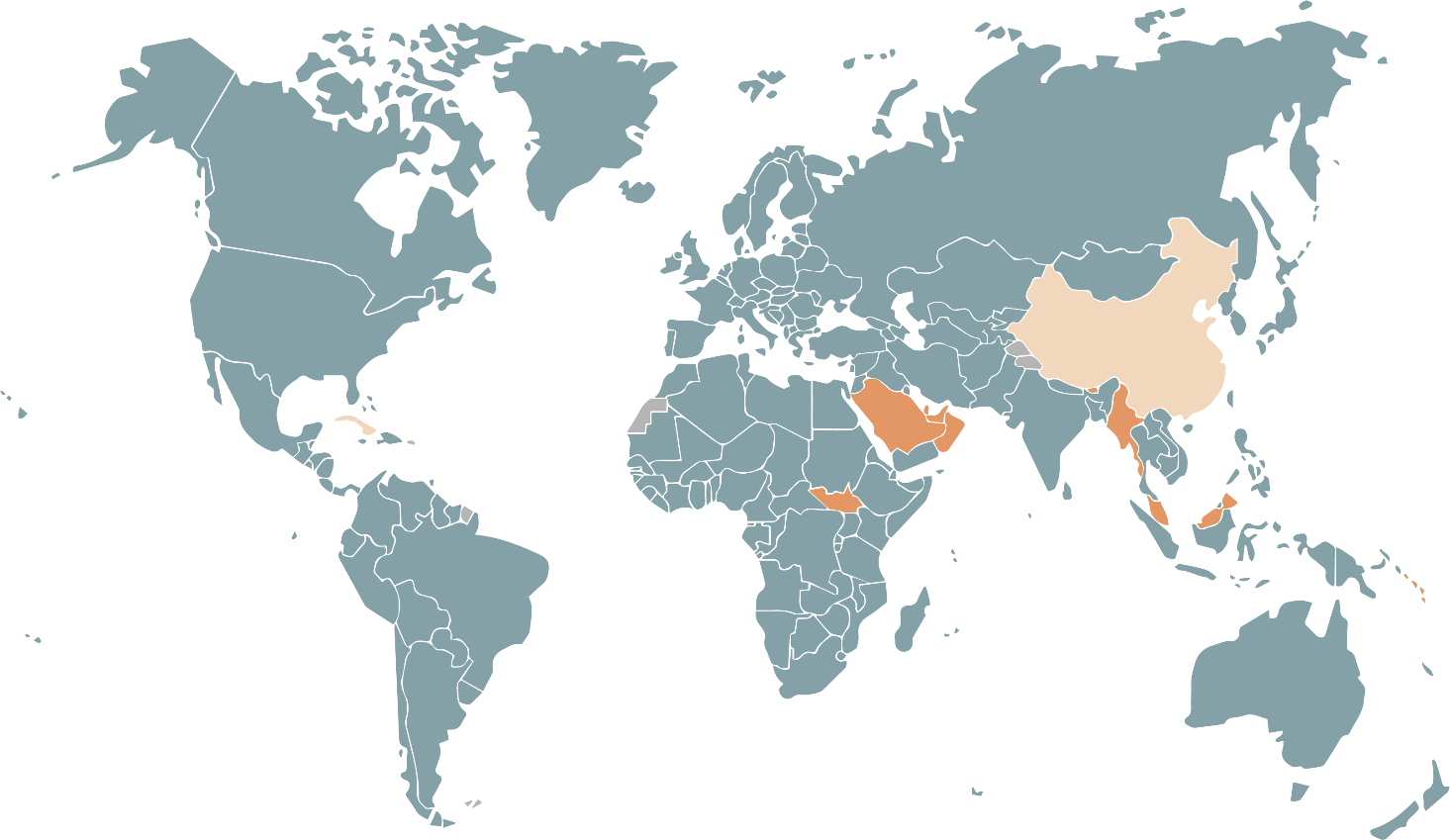 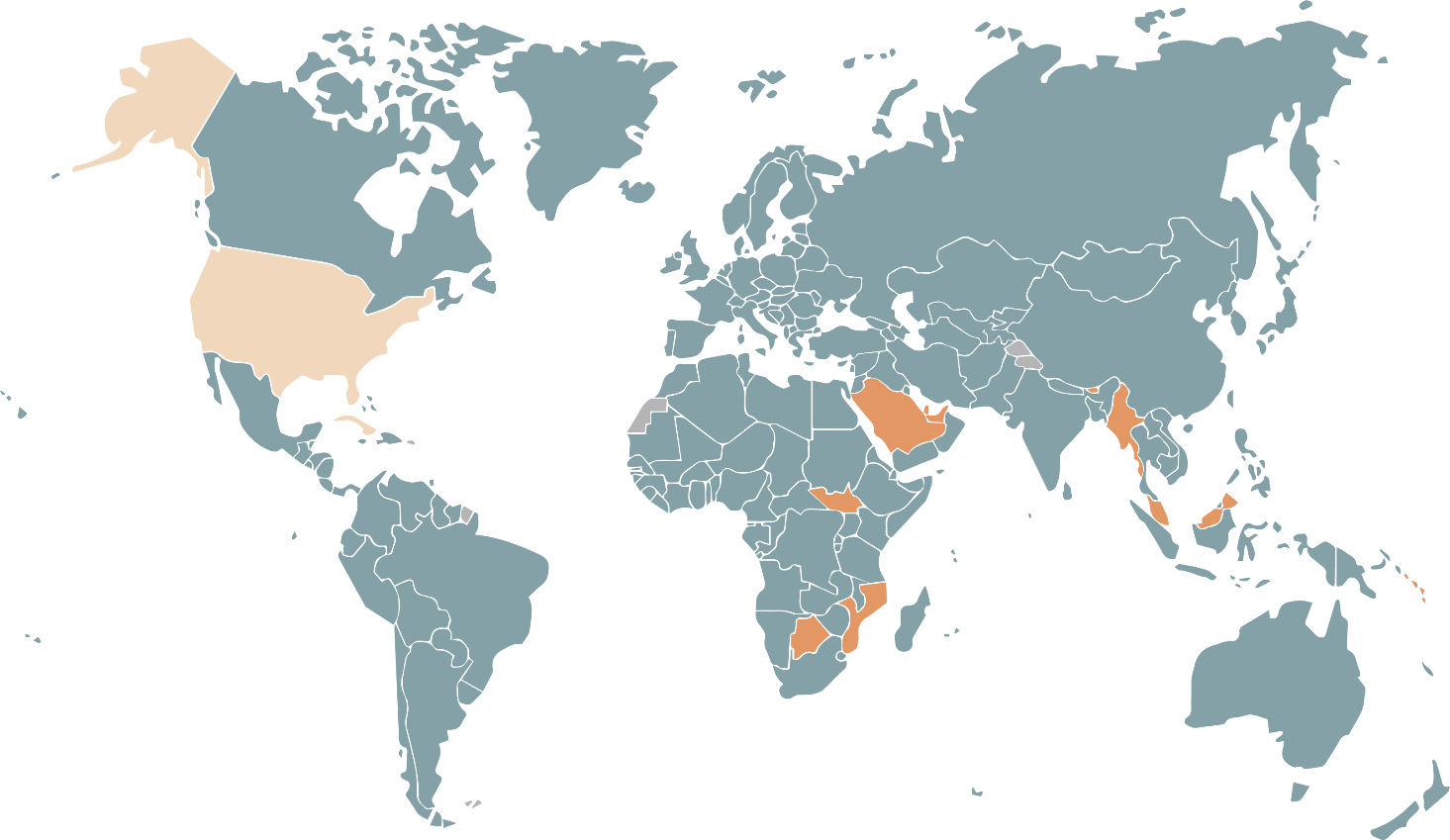 [Speaker Notes: f,dalfha we;s rgj,ska w;s uy;a nyq;rhla fuu .súiqï j,ska ne|S isákjd - fï is;shïj, fld< mdáka fmkajkafk ta rgj,aæ
fï ish¨‍ rgj, rchhkaa cd;Hka;r kS;sh hgf;a lreKq 3 la bgq lsÍug ;ukag kS;suh ne|Sula we;s nj ms<sf.k ;sfnkjd(
^igyk( fld< mdáka fmkakqï lr ;sfnk rgj,a wod< iïuq;shg w;aika lr" ;ukaf.a rfÜ th iïu; lr f.k ;sfnkjd' ta wkqj tu rgj,a th wkq.ukh lsÍug wka;¾cd;sl kS;sh u.ska ne|S isákjd' ;eô,s mdáka fmkajd we;s rgj,a tu iïuq;sh w;aika lr fyda ;ukaf.a rgj, iïu; lrf.k fyda keye' ,d ÿUqre mdáka ;sfnk rgj,a iïuq;sh w;aika lsÍu muKla isÿlr we;s w;r ;ukaf.a rgj, th iïu; lr f.k keye' thska woyia fjkafka Tjqka tu iïuq;sh wkq.ukh lsÍug foaYmd,k jYfhka leue;a; m< lr ;sfnk kuq;a kS;suh jYfhka tu iïuq;sh l%shd;aul lsÍug ne|S ke;s njhs' w¿ mdáka olajd ;sfnkafka n,y;aldrfhka w;am;a lr f.k ;sfnk N+ñ m%foaY'&]
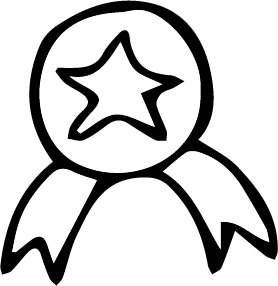 .relrkak
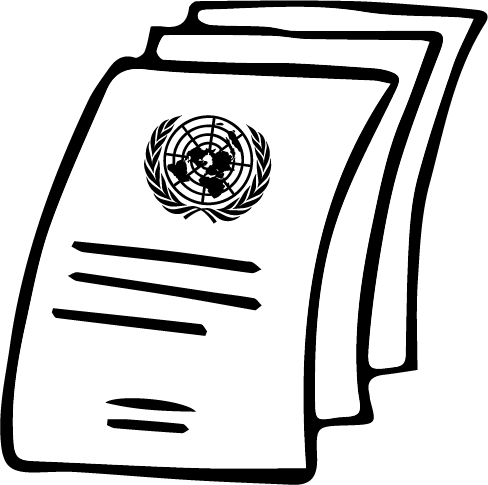 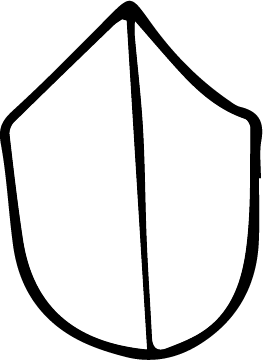 wdrlaId lrkak
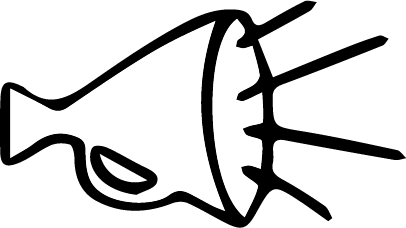 m%j¾Okh lrkak
[Speaker Notes: Tjqka idok kS;s j,oS iy ks,OdÍka .kakd l%shdud¾. j,oS udkj ysñlïj,g .re lsÍug' WodyrKhla f,i" fjkiafldg i,lk wdldrfha kS;s fkd;sìh hq;= w;r lsisfjl= jO ysxidj,g ,la fkdl< hq;=hs'
rch úiska fyda fjk;a wfhl= úiska ;ukaf.a whs;sjdislï W,a,x>kh lrkq ,enQ úg iEu wfhl=gu hqla;sh bgq lr .; yels njg iy;sl lrñka udkj ysñlï wdrlaId lsÍug¦ iy
iEu wfhl=gu ;ukaf.a whs;sjdislïj,g m%fõYh ,efnk nj iy;sl lsÍug Wmßu f,i lghq;= lrñka udkj ysñlï m%j¾Okh lsÍug' WodyrKhla f,i" iEu flfkl=gu fi!LH fiajd iy wOHdmkh i|yd m%fõYh we;s nj iy;sl lsÍug Wmßu jYfhka lghq;= l< hq;=hs' we;a; jYfhka u" iEu rchlg u tl yd iudk f,i iïm;a keye' tuksid fuu iudc yd wd¾Ól whs;sjdislï ienE lr .ekSu l%u l%ufhka isÿjk l%shdj,shla']
—ish¨‍  ukqIHhska ksoyia f,i iy .re;ajfhka yd whs;sjdislï j,ska tl iudkj Wm; ,nd we;'˜

udkj ysñlï ms<sn|
úYaj m%ldYkh
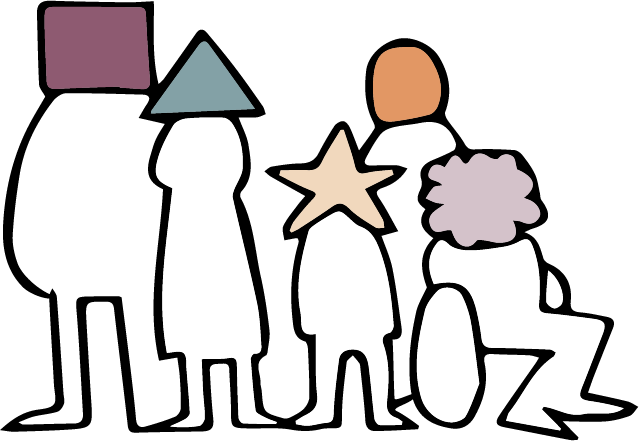 [Speaker Notes: iEu ñksfil=g u fuu whs;sjdislï tl yd iudkj ;sfnk njg rchhka tlÕ ù ;sfnkjd' —ish¨‍ ukqIHhska ksoyia mqoa.,hska f,i Wm; ,nk w;r Tjqka f.!rjh yd whs;sjdislï j,ska tl yd iudk fõ˜ hkqfjka udkj ysñlï ms<sn| úYaj m%ldYkfha m<uq jeks j.ka;sfhys u i|yka fjkjd']
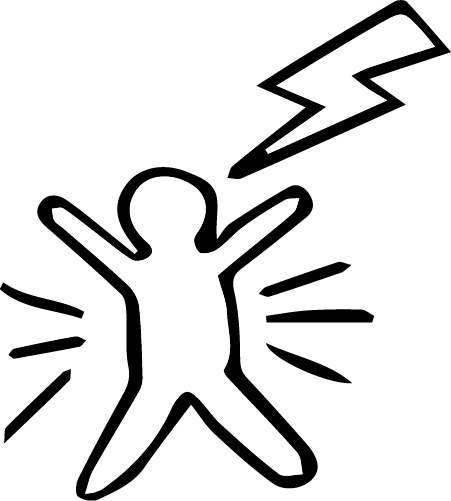 [Speaker Notes: kuq;a" fndfyda rchhka fuu ne£ï bgq fkdlsÍu  lK.dgqjg lreKla - fndfyda mqoa.,hskaf.a whs;sjdislï W,a,x>kh fjkjd' ldka;djka" .eyeKq <uhska" iq¿;r lKavdhï" wdndO iys; mqoa.,hska iy ixl%u‚lhska úfYaIfhka u whs;sjdislï W,a,x>khùï j,g f.dÿre fjkjd' f,dalfha iEu rgl u isÿjk W,a,x>khùï j,g fmdÿ WodyrKhla ;uhs ia;%S mqreI iudcNdjh mokï lr .;a ysxikh']
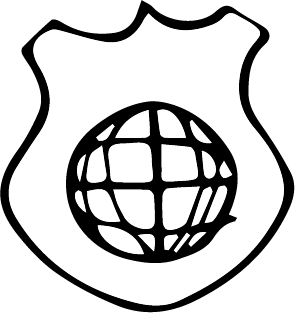 fmd,Sish
[Speaker Notes: udkj ysñslï ms<sn| ú.%yh
rchhka whs;sjdislï W,a,x>kh lrk úg fyda whs;sjdislï W,a,x>kh lsÍï j,ska ck;dj wdrlaId lsÍug rchhka wfmdfydi;a jk úg thg ueosy;a ù tu rchhkag o`vqjï lsÍu i|yd f.da,Sh fmd,sia n,ldhla keye' udkj ysñlï wkq.ukh lrkakg lshd rchhkag n, lsÍug tjeks cd;Hka;r fmd,sia n,ldhla fkdue;s kï" udkj ysñlï lshkafka" ienE n,hla ke;s" fjkila we;s lsÍug ;sfnk M,ÞhS fuj,ulg jvd" lvÞishl ,shejqKq jpk fm<la muKla fkdfjhso@]
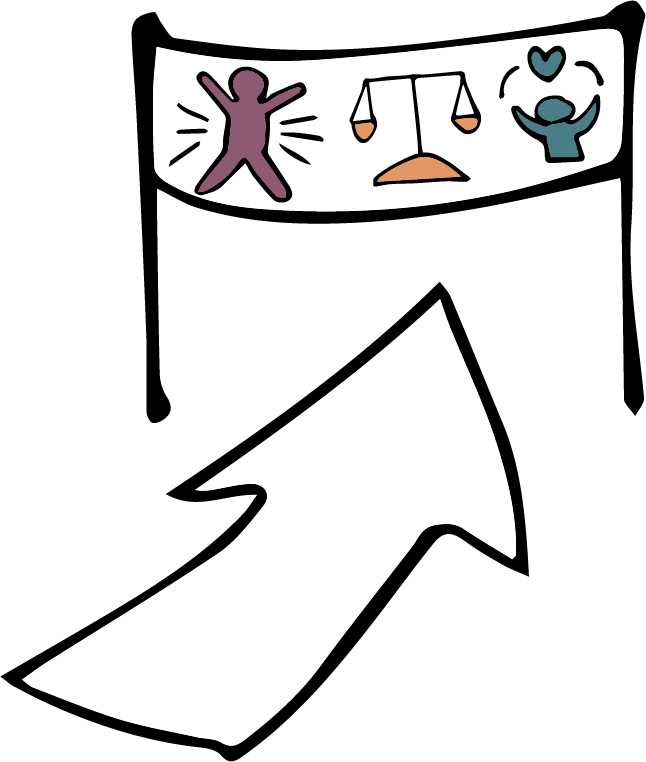 [Speaker Notes: tfia lSfuys hï i;H;djhla o ;sfnkjd - iuyr rchhkag n,mEï lsÍu b;d wmyiqhs' ta;a" udkj ysñlï W,a,x>kh lsÍï ms<sn|j cd;Hka;r yd foaYSh jYfhka isÿ flfrk úfõpk fndfyda rgj, Okd;aul fjkila we;s lsÍug fya;= ù ;sfnkjd' cd;Hka;r fmd,sia n,ldhla fkdue;sj jqj;a udkj ysñlï m%j¾Okh lrkakg yels fndfyda l%u ;sfnkjd']
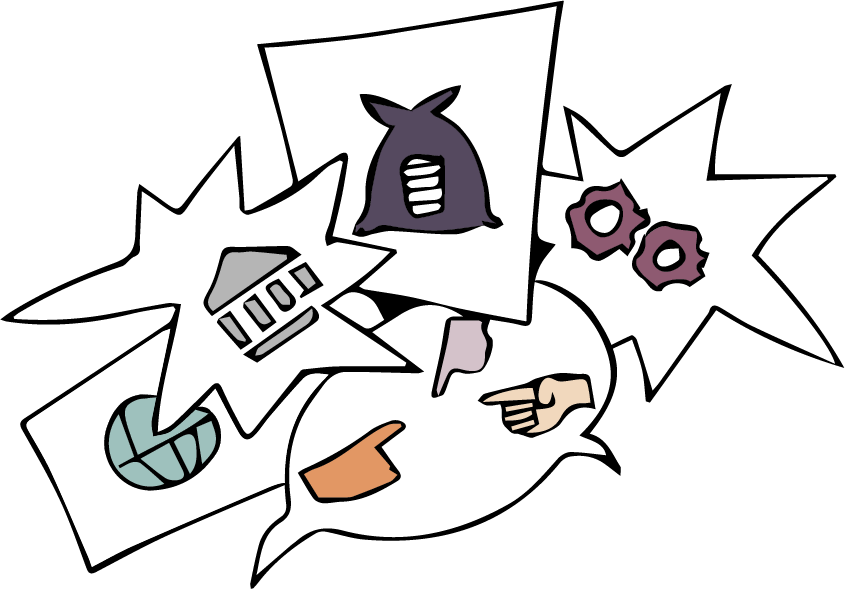 [Speaker Notes: ñksiqka udkj ysñlï úfõpkh lsÍug ;j;a fya;= lsysmhla ;sfnkjd' iuyr úg Tng o fujeks is;=ú,s we;sù ;sfnkjd fjkakg mq¿jks@
iuyrúg udkj ysñlï lshkafka yßu ;dla‍I‚l fohla lshd Tng isf;kakg we;s - ta lshkafka udkj ysñlï Tng iïnkaO úh yels fohla fkdj th kS;s{hskag iy foaYmd,k{hskag ud;Dldjla hehs Tng isf;kakg we;s'
tfyu ke;akï" iuyrúg udkj ysñlï lshkafka Tnf.a ffoksl Ôú;hg fndfyda fihska ÿria: fohla lshd" ta lshkafka úYd, k.rj, m%N+ me,eka;shg wh;a mqoa.,hskag úuis,su;a úh yels fohla lshd Tng isf;kakg we;s'
tfia;a ke;s kï" iuyrúg udkj ysñlï lshkafka f.da,Sh foaYmd,k l%Svdjl wdhqOhla f,i Tng fmfkkakg we;s' ta lshkafk iuyr rchka udkj ysñlï W,a,x>kh lrk w;r u l=yl f,i i;=rka úfõpkh lsÍug o udkj ysñlï Ndú;d lrkafka h lshd Tng isf;kakg we;s'
fyd|hs" udkj ysñlï lshkafka kS;sh iïnkaO fohla¦ foaYmd,k{hska kS;s yokjd¦ kS;s{hskag wêlrKh yryd udkj ysñlï fjkqfjka igka l< yelshs' tal we;a;" udkj ysñlï lshk fhÿu iuyr úg foaYmd,k wruqKq i|yd fhdod f.k wjNdú;d lrkjd'
kuq;a  udkj ysñlï lshkafka Bg jvd fndfyda mq¿,a fohlaæ]
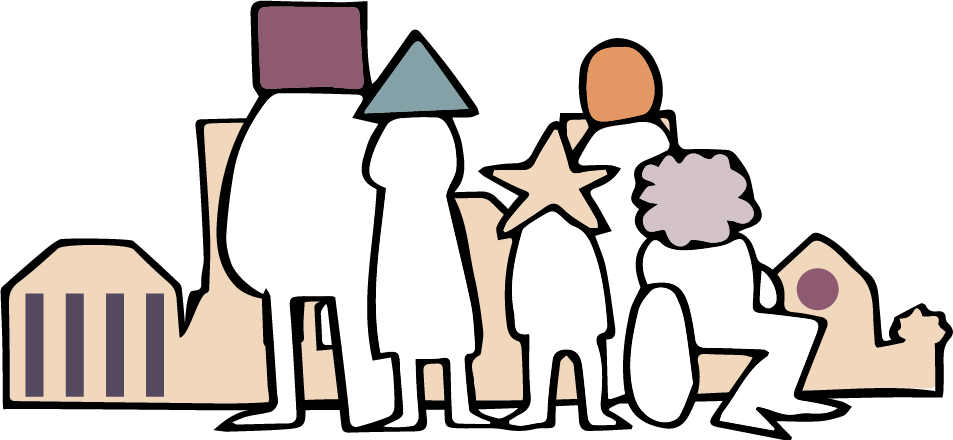 [Speaker Notes: udkj ysñlï iy wms
wms oeka f;areï .;a wdldrhg" udkj ysñlïj,ska l:d lrkafka we;a; jYfhka u wmf.a tÈfkod Ôú;fha wmg we;s wjYH;d ms<sn|j hs¦ wfma mdif,a" f.dúmf<a" fiajd ia:dkfha" ksjfia iy wjg m%foaYfha isÿjk foa ms<sn|jhs¦ wms tlsfkldg ie,lsh hq;= wdldrh yd wmg i,lkq ,eíh hq;= wdldrh ms<sn|jhs¦ wmf.a Ôú; iïnkaOfhka n,h ;sfnk wh úiska" ta lshkafka bvï ysñhka" fiajd fhdaclhska" .=rejreka jeks wh ú;rla fkdfjhs wfma mjqf,a idudðlhska úiska mjd" iy we;a; jYfhka u" fmd,Sish" Widú" yuqodj iy rch jeks n,OdÍka úiska o wmj wmfhdackhg ,la lrkq ,eîfuka wmj wdrlaId lsÍu ms<sn|jhs'

iuyr úg wmg th fjkafka fï úosyghs hkqfjka fláfhka lsj yelshs( udkj ysñlï j,ska l:d lrkafka wms Ôj;a ùug leu;s wdldrfha iy wms tlaj jev lr f.dvkeÕSug leu;s wdldrfha iudch ms<sn|jhs' wmf.aa m%cdjka ;=< udkj ysñlï ienE lr .ekSug kï" wms ish¨ fokd u bgq l< hq;= ld¾hNdrhla ;sfnkjd' fndfyda udkj ysñlï W,a,x>khùï isÿfjkafka idudkH ck;dj wka whf.a whs;sjdislïj,g .re fkdlrk ksidhs'  WodyrKhla úosyg wms iuyr mqoa.,hskag wm yd iudk wh f,i fkdi,lk ksid' ta jdf.au ñksiqka tlsfkld fjkqfjka ke.S fkdisák ksid" foaj,a fjkia lsÍug W;aidy fkdlrk ksid iy wms fndfyda úg ksy`vj isák ksid rchkag" jHdmdrj,g iy mqoa.,hskag udkj ysñlï W,a,x>kh lsÍï È.ska os.gu isÿq lrf.k hdug yelsù ;sfnkjd']
udkj ysñlï ms<sn| úYaj m%ldYkh
mQ¾úldj 
—iEu mqoa.,fhla u iy iudcfha iEu wxYhla u […] b.ekaùu yd oekqj;a lsÍu u.ska fuu whs;sjdislï j,g iy ksoyig .re lsÍu m%j¾Okh lsÍug m%h;ak oeßh hq;=h'˜
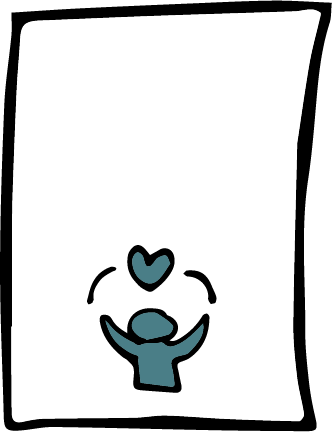 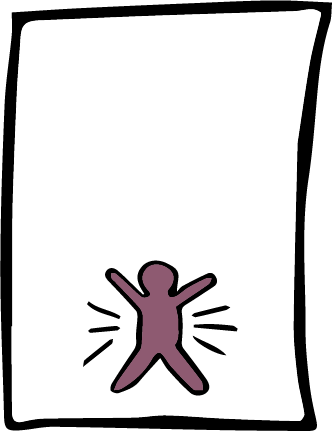 1 jeks j.ka;sh—ish¨ u‍‍ ñksiqka f.!rjh yd whs;sjdislï w;ska tl iudkj Wm; ,n;s' Tjqkag úpdrh iy yDoh idlaIsh Wreuj we;s w;r Tjqka tlsfkld flfrys ifydaor;ajfha yeÕSulska hq;=jl%shd l< hq;=h’˜
[Speaker Notes: wms wdKavq fkdfjhs - wms cd;Hka;r udkj ysñlï .súiqï w;aika lr,d keye¦ udkj ysñlï wkq.ukh lrk nj iy;sl lsÍug wmg kS;suh j.lSula keye' kuq;a wms ;¾ldkql+,j yd yDoh idlaIshg tlÕj ys;,d ne,qfjd;a wms  ish¨ fokd ukqIHhska' tu ksid wms tlsfkldg iodpdrd;aul hq;=lula ;sfnkjd' udkj ysñlï ms<sn| úYaj m%ldYkfha fufyu i|yka fjkjd(
—ish¨ u‍ ñksiqka f.!rjh yd whs;sjdislï w;ska tl iudkj Wm; ,nhs' Tjqkag úpdrh iy yDoh idlaIsh Wreuj we;s w;r Tjqka tlsfkld flfrys ifydaor;ajfha yeÕSulska hq;=j l%shd l< hq;= h'˜
 —''' iEu mqoa.,fhla u iy iudcfha iEu wxYhla u […] b.ekaùu yd oekqj;a lsÍu u.ska fuu whs;sjdislï j,g iy ksoyig .re lsÍu m%j¾Okh lsÍug m%h;ak oeßh hq;=h'˜
wka whf.a Ôú;j,g hym;la fyda whym;la lsÍug wmg n,h we;s úg" wmg udkj ysñlï wdrlaId lsÍfï iodpdrd;aul j.lSula ;sfnkjd' 

wmsg yeu fohlau lrkak neye - iuyr wjia:dj, wmsg l< yels lsisu fohla .ek is;d .ekSug;a neß fjkjd - kuq;a whqla;shla isÿjk nj wmg fmfkk úg" ta iïnkaOfhka hula l< yels kï" wms th lsÍug W;aidy lsÍu wfma iodpdrd;aul hq;=lula fjkak mq¿jka' 

hula lsÍu fyd| wi,ajeisfhl= ùu ;rï ir, fohla fjkak mq¿jka']
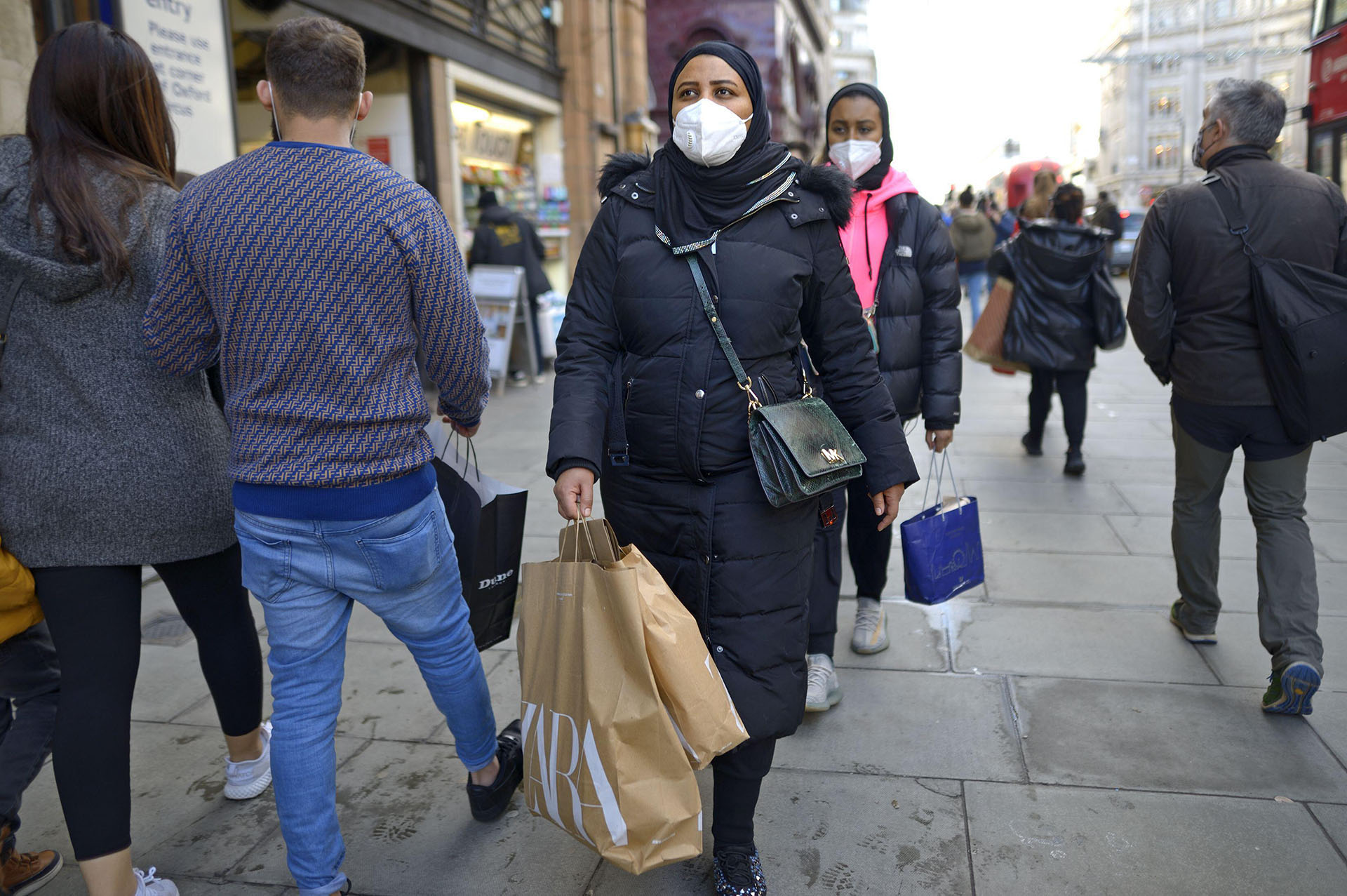 PdhdrEmh( Pjr Travel / Alamy Stock Photo
[Speaker Notes: iudc mßj¾;lhska ms<sn| l;d
I*dla yika lshkafk ol=Kq ,kavkfha fjfik ì%;dkH cd;sl uqia,sï ldka;djla' miq.sh ld,fha oS tlai;a rdcOdksfha ffjÍ wmrdO úYd, jYfhka by< .syska ;sfhkjd' uqia,sïjre iy úfYaIfhka u I*dla jf.a ysi wdjrK m<¢k uqia,sï ldka;djka fndfyda úg wka;¾cd,fhaoS jf.au uyd ud¾.fhaoS;a b,lal njg m;a fjkjd' fujeks jd;djrKhla ;=<" úúO weoys,s iys; m%cdjka w;r tÈfkod isÿ flfrk ñ;%YS,S iy ;Hd.YS,S l%shd fndfyda fihska w¾:j;a úh yelshs'
I*dla f.a uqia,sï fkdjk wi,ajeishd weh fkdys;mq úoshg wehg iy wehf.a 14 yeúßÈ mq;%hd jk whdka g Boa W;aijh iurkak ;E.s ÿka úg ukqIH;ajh ms<sn| weh ;=< ;snQ úYajdih kej;;a h:d ;;ajhg m;a jqKq nj I*dla lshkjd']
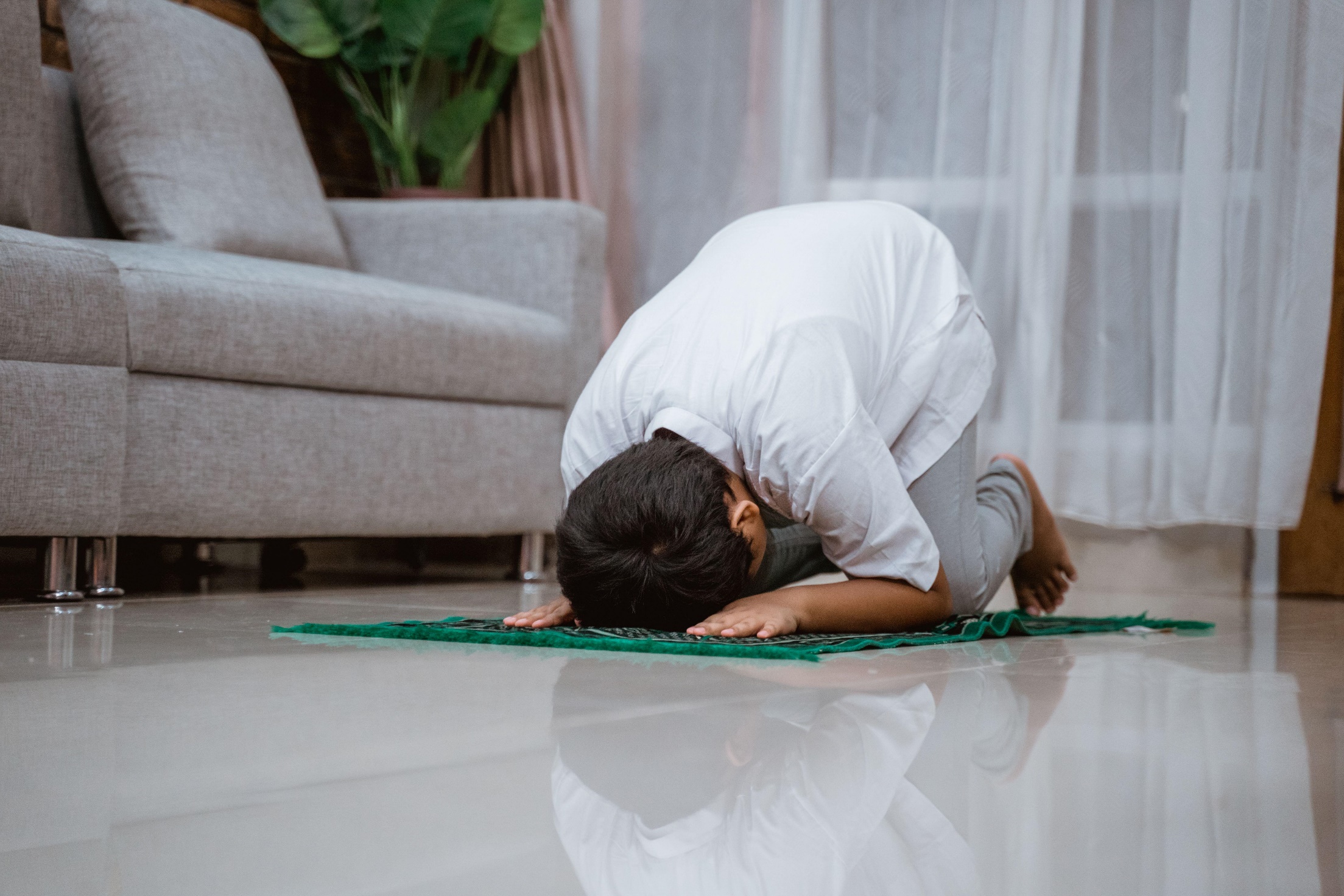 PdhdrEmh( Robbi Akbari Kamaruddin / Alamy Stock Photo
[Speaker Notes: I*dla thd,g ,enqKq ;E.sj, f*dfgda tlla Üúg¾ tlg od,d fufyu lsh,d ;snqKd —uqia,sï flfkla fkdfjk wfma wi,ajeishd wmsg we,af.aßhka rgb|shs" iïmQ¾K udih mqrd u Wmjdifha fhÿKq uf.a 14 yeúßos mq;dg hd{d lrkak l,d,hl=hs ;E.s lf<a wms mqÿuhg m;a lrñka' thd wjqreÿ úiailg jeä ld,hla wmf.a wi,ajeishd fj,d ysáh;a  Boa ;E.s j,ska wmj iïmQ¾Kfhka u mqÿu l<d'˜
—whdka Wmjdifha fhfok nj thdg f;aß,d ;snqKd lshd ug oekqfKa keye' fï isÿùfuka uf.a mq;dg we;a;g u ;uka úfYaIhs lsh,d oekqKd' thd,d wms;a tlal ys;j;a wi,ajeishka¦ thd,d uf.a wïud yok nqßhdksj,g leu;s ksid wms iEu úgu thd,g nqßhdks fmÜáhla hjkjd' wms fjkia m%cdjkag whs;s jqk;a" wfma wi,ajeishd whdka .ekhs wd.ñl úYajdih .ekhs ta ;rug u l,amkdldÍ fj,d whdkaj ffO¾hu;a lrmq tl yoj; WKqiqï lrjk fohla'˜]
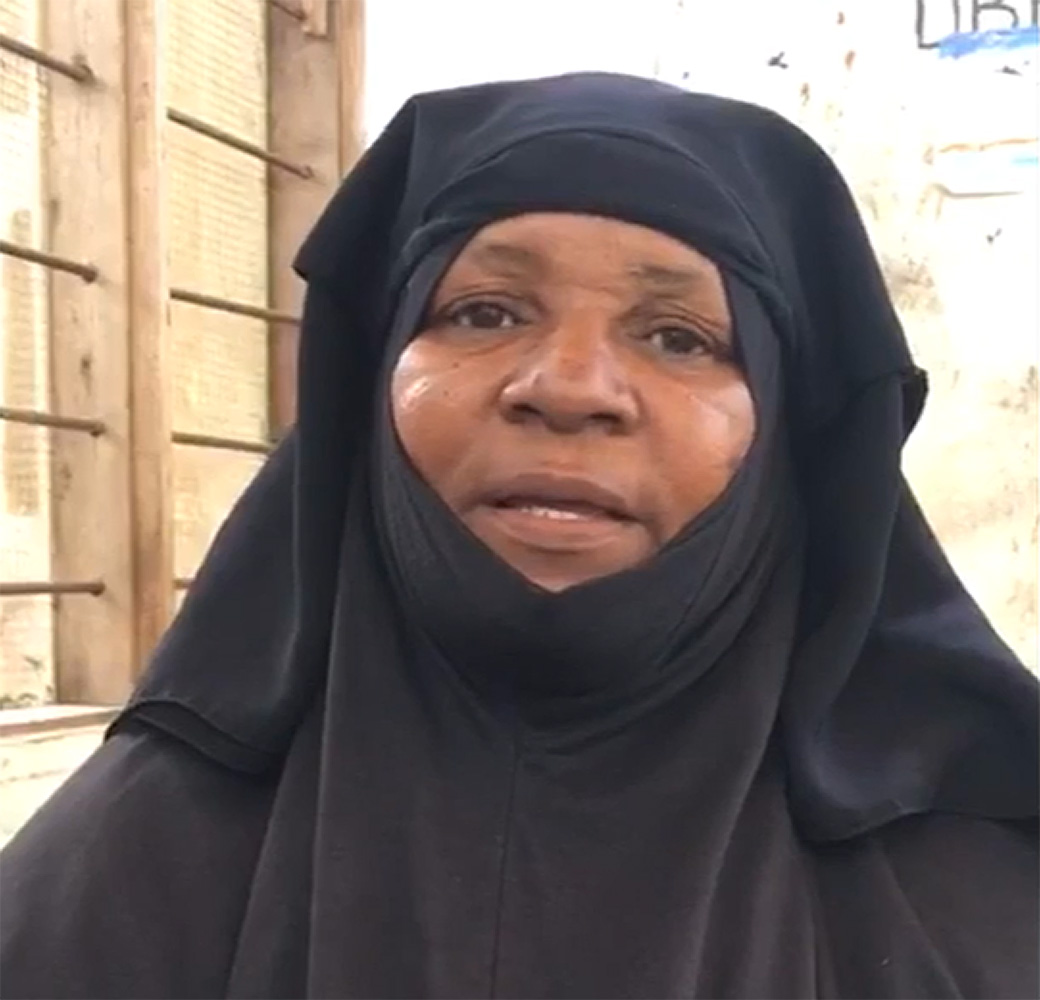 PdhdrEmh( Hidaya Dude, ZANZIC
[Speaker Notes: id,syd iy ue.av,Skd lshkafka;a b;d fjkia jd;djrKhla ;=< fjkila isÿ lrñka isák fofofkla'

id,syd lshkafka iekaisnd¾ ¥m;a iuQyfha fmïnd lshk ¥mf;a bkak ieoeyej;a uqia,sï ldka;djla fukau ñ;a;kshla' weh tu m%foaYfha uøid mdif,a W.kajkjd']
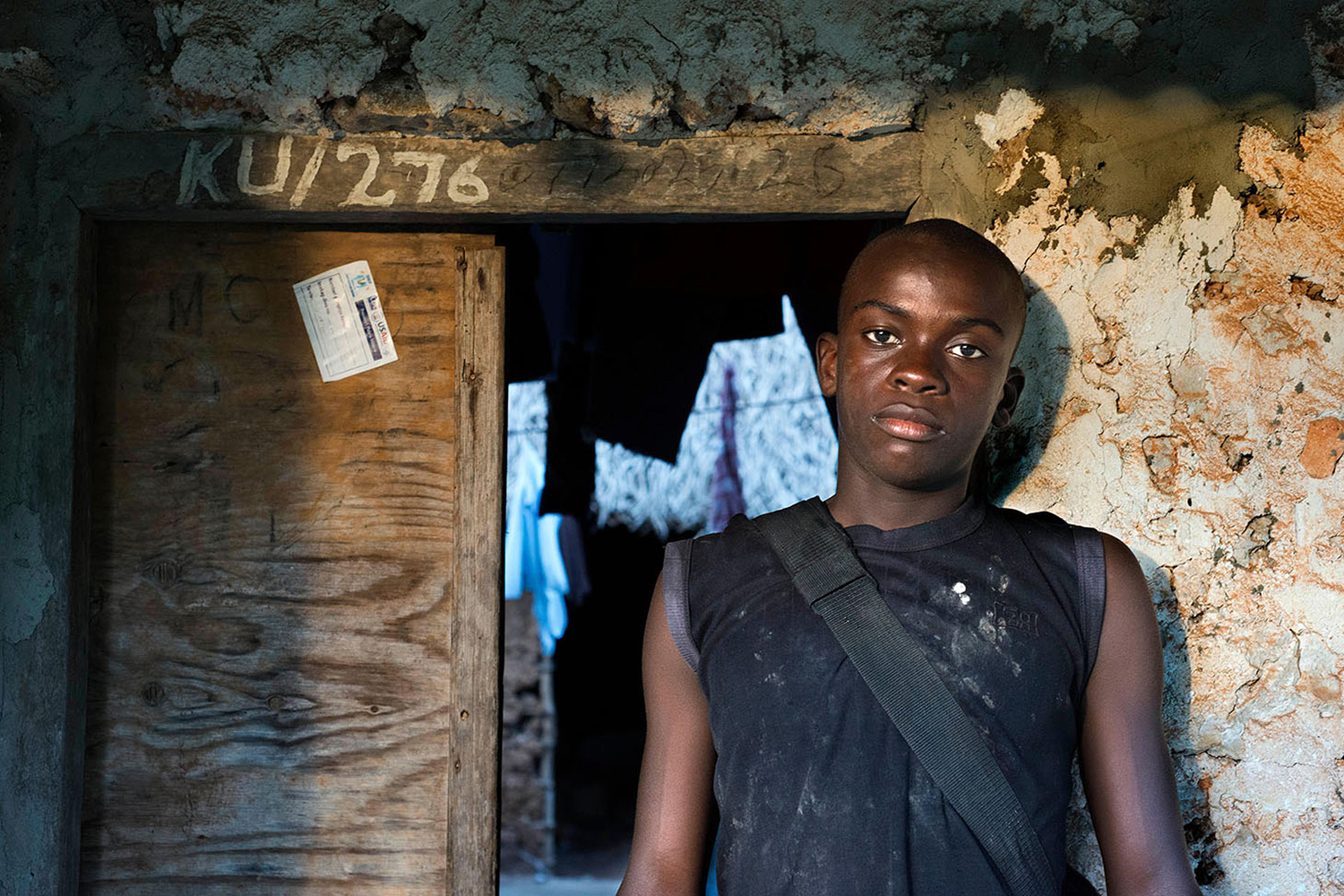 PdhdrEmh( Sergi Reboredo / Alamy Stock Photo
[Speaker Notes: id,syd fufyu lshkjd(
—wfma m%cdjka w;fr ;sfnk fkdikaiqka;djh .ek uu lkiai,af,ka bkafk' wfma ;reK whg wfma foaYmd,k kdhlhka .ek úYajdihla keye' thd,g wjia:d ,efnkafk keye'˜]
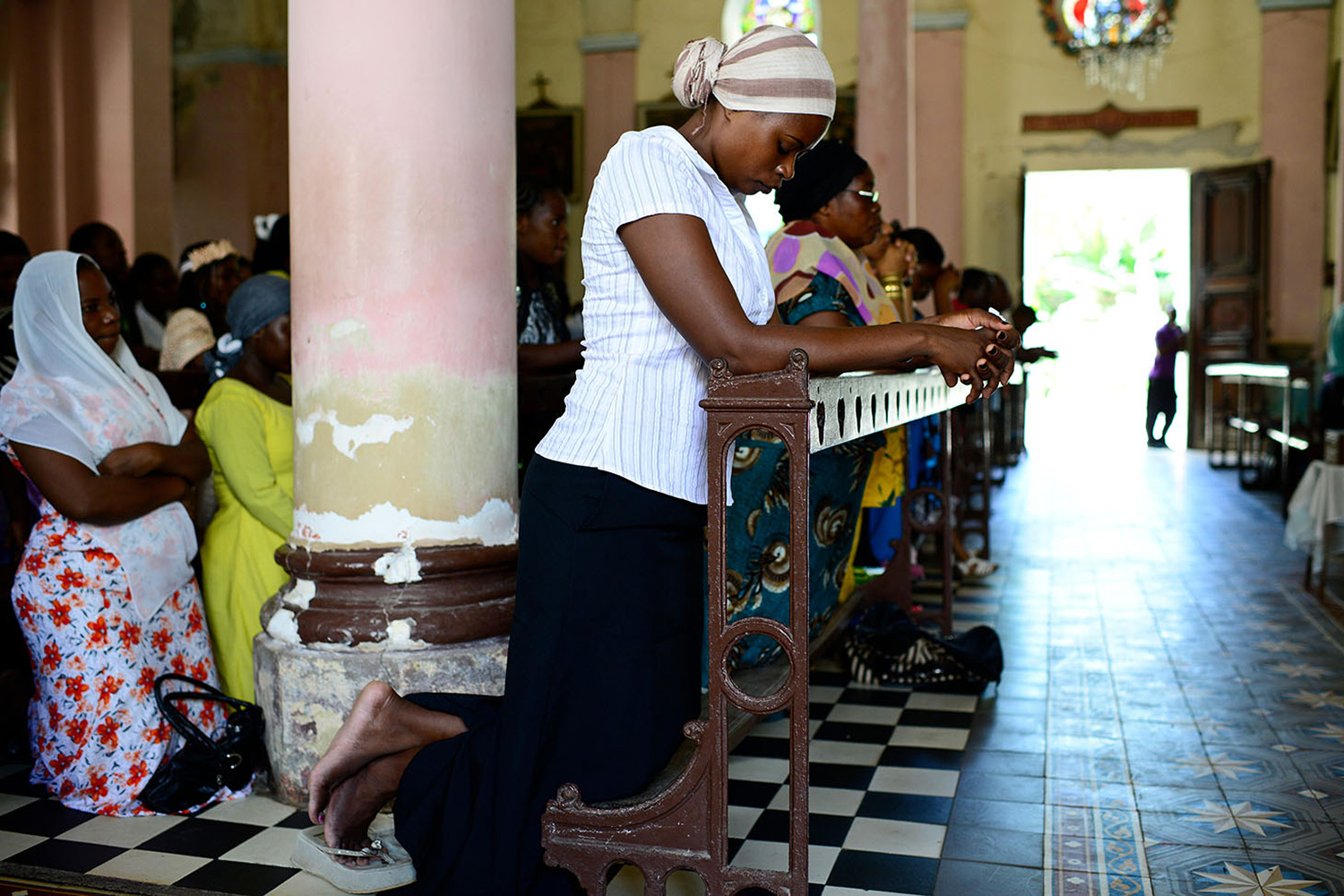 PdhdrEmh( Joerg Boethling / Alamy Stock Photo
[Speaker Notes: weh ;j;a fufyu lshkjd"
—ixpdrl wxYfha /lshd lrkak m%Odk N+ñ m%foaYfha b|,d fufyg tk jeä fofkla l%sia;shdks wh' uu okak uqia,sï wh fndfyda fofkla ;ukag lrkak ;sfhk /lshd l%sia;shdks wh weú;a wr.kak tl .ek fodia lshkjd' uu wjqreÿ .Kkdjla ;siafia mej;=Kq foaYmd,k fkdikaiqka;djh iy wd.ñl l,n,ldÍ ;;ajh w;aú|, ;sfhkjd' m,a,s .sksn;a lrkjd" ffjÍ l:d iys; m;%sld fnod yßkjd" m,a,shg hk mdfros ls%ia;shdks whg ysßyer lrkjd uu oel, ;sfhkjd' wfma ;reK wh jvd;a /äl,a fjñka isák nj oelSfuka uu lkiai,a,g m;afj,d bkafk' ta ksid ;uhs uu ldka;djkaf. wka;¾ wd.ñl lñgqjg ne÷fKa'˜]
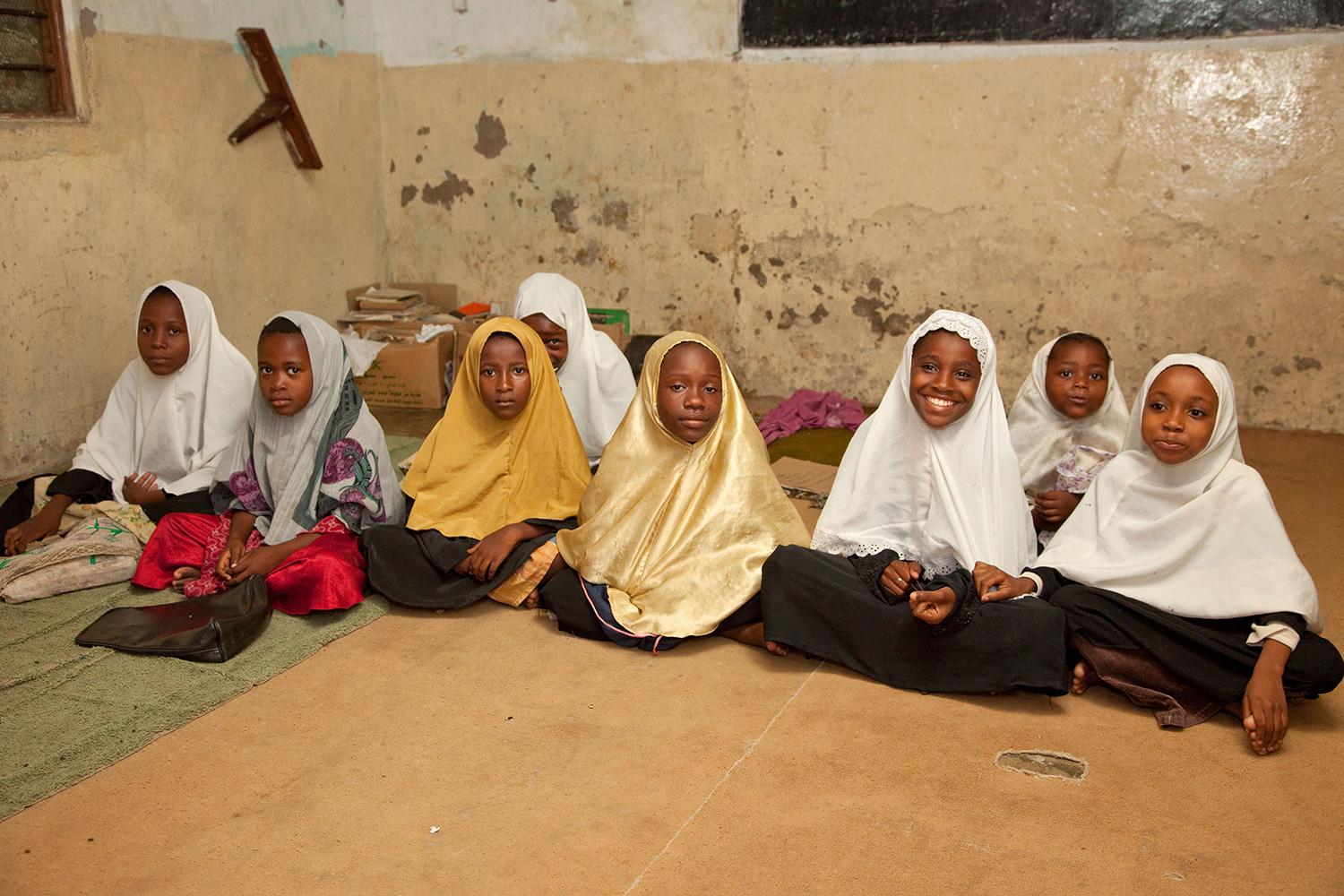 PdhdrEmh( Charles O. Cecil / Alamy Stock Photo
[Speaker Notes: —uu wfma ¥mf;a wd.ñl m%pKav;ajh je<elaùug Woõ lrkak leu;shs' uøid mdief,a§ uu orejkag W.kajkafka bjiSu iy wdorh wfma wd.fï uQ,sl wx. njhs' wkd.;h ;sfhkafka wfma orejka wf;a¦ ta ksid Tjqkag yß ud¾.h fmkaùu ;uhs wfma j.lSu'˜]
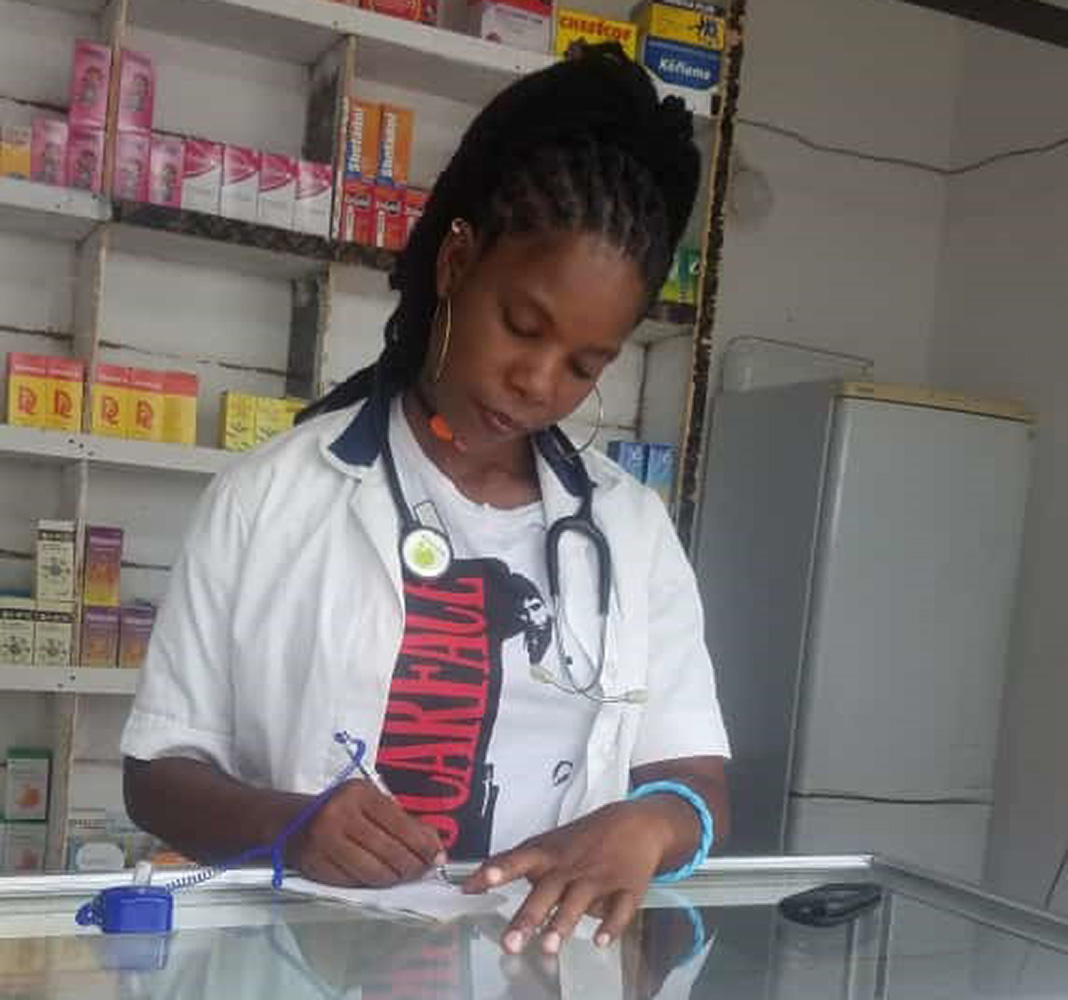 PdhdrEmh(  Hidaya Dude, ZANZIC
[Speaker Notes: m%Odk N+ñ m%foaYfha b|,d iekaisnd¾ oQmf;a mÈxÑhg .sh l%sia;shdks ldka;djla jk ue.av,Skd o wka;¾ wd.ñl lghq;=j, ksr; fjkjd' weh w¢k m<¢k wdldrh;a wehf.a wd.u;a ksid weh fjkiafldg i,lkq ,eîug uqyqK §,d ;sfhkjd' ta jqk;a weh ls%ia;shdks whhs uqia,sï whhs w;r ;sfhk fNaoh ;=rka lsÍug wêIaGdk lrf.k bkafk' weh wka;¾ wd.ñl wNsfhda. .ek;a ldka;djkaf.a whs;sjdislï .ek;a l;d lsÍug m%cdjka w;rg hk ixúOdkhla jk Wkaf.dahd m%dfoaYSh ldka;d lñgqjg iïnkaO jqKd'
 
—uu lñgqjg ne÷fKa bia,dï .ek jeäÿrg;a bf.k f.k uqia,sïjreka Ôj;a jk wdldrh wjfndaO lr .ekSughs˜ hkqfjka weh meyeÈ,s lrkjd'˜ 
—wms yefudau ldka;djka' ta ksid wms yefudau fjkiafldg ie,lSïj,g uqyqK fokjd - wms tlg tlaj tlsfkldg iyfhda.h oelaúh hq;=hs'˜]
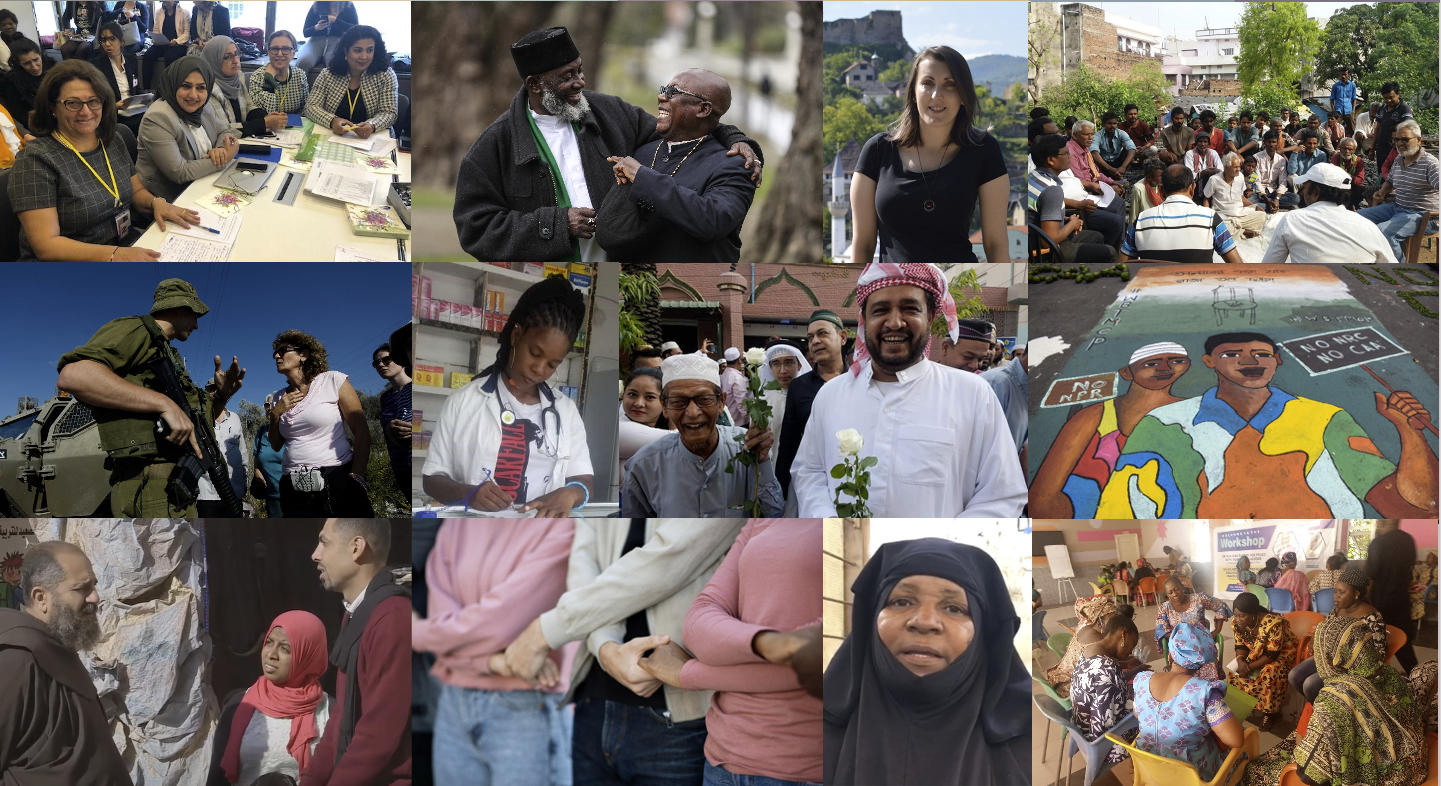 [Speaker Notes: I*dlaf.a wi,ajeishd iy id,syd iy ue.av,Skd jeks wh .Kka lrkak neß ;rï ixLHdjla bkakjd' ;uka isák m%cdjka ;=< ;ukaf.au mqxÑ l%uj,ska udkj ysñlï h:d¾:hla njg m;a lsÍug W;aidy lrk wms jf.a idudkH ñksiaiq - m%dfoaYSh iudc mßj¾;lhskaæ
wms ljqreka jqk;a" udkj ysñlï h:d¾:hla njg m;a lsÍug wmsg;a hula l< yelshsæ]
b;d fyd|hs" idorfhka kej; ms<s.kakjdæ

ó<Õ ieish(
wd.u weoySfï fyda úYajdi oeÍfï ksoyi y÷kajdoSu
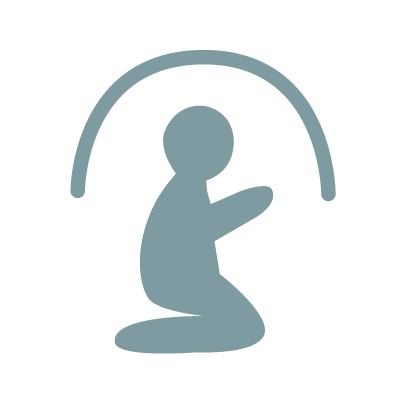